The amazing grammar race
Academic English
6 teams
maximum of 15 rounds (may be less – depending on the time)
one grammar exercise per round (word formation)

you can only work with your team
every team will have a score sheet
every correct answer gives you 1 point
for every round, count the number of points you gained in the one round, and write it down on your score sheet
the score sheets will be collected twice – before the break and at the end of the second lesson

the three teams with the most number of points are the winners
PRIZES:
you may leave 30 minutes early
you may leave 20 minutes early
you may leave 10 minutes early
Rules
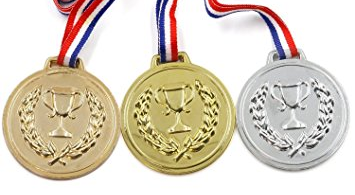 Round 1 (max 10 pts)You are going to read a text about the rights of a shopper. Some words are missing. Use the words in brackets to form a word that fits into each gap.
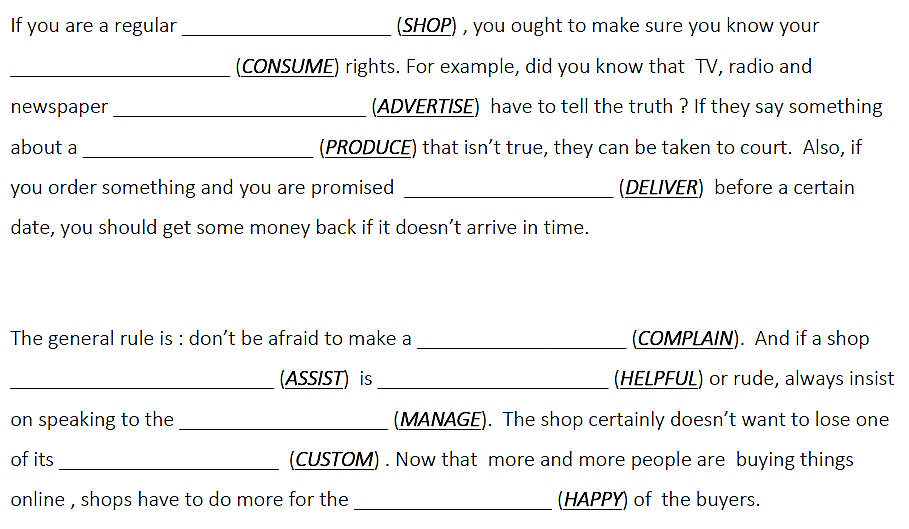 shopper
Round 2 (max 10 pts)This is a text about staying healthy. Use the words in capitals to form a word that fits into the space next to it!
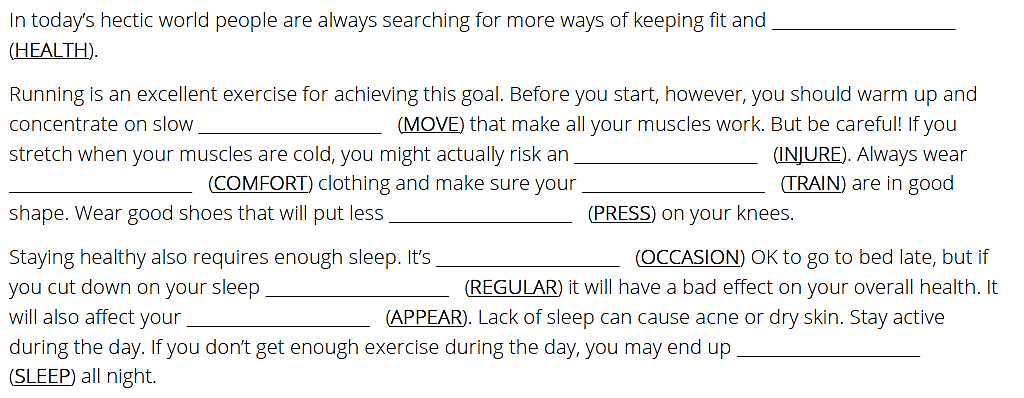 Round 3 (max 10 pts)This is a continuation of the text about staying healthy. Use the words in capitals to form a word that fits into the space next to it!
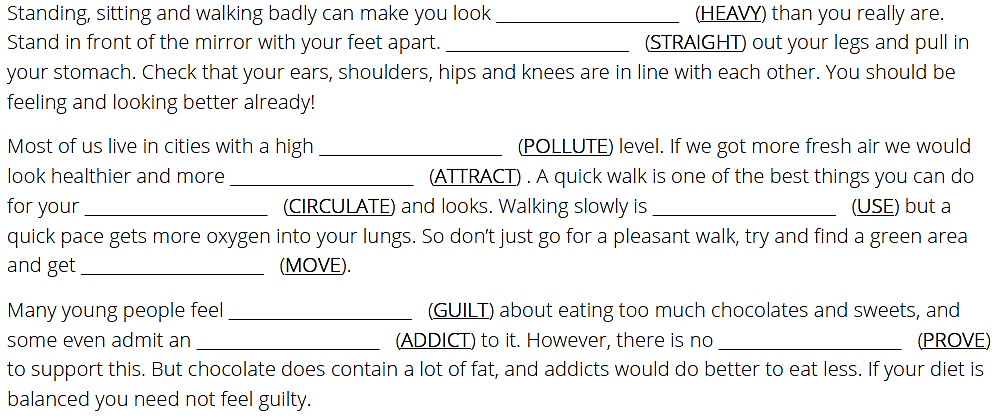 Round 4 (max 10 pts)This is a text about travelling on holiday. Use the words in capitals to form a word that fits into the space next to it!
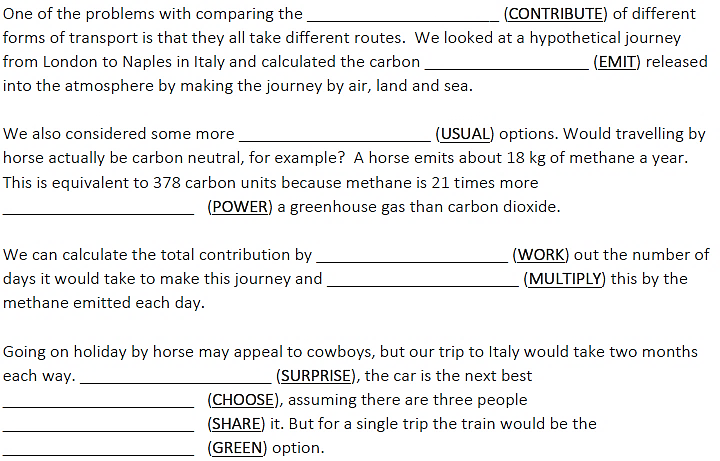 Round 5 (max 10 pts)This is a text about special effects in movies. Use the words given in capital letters to form a word that fits into the gap.
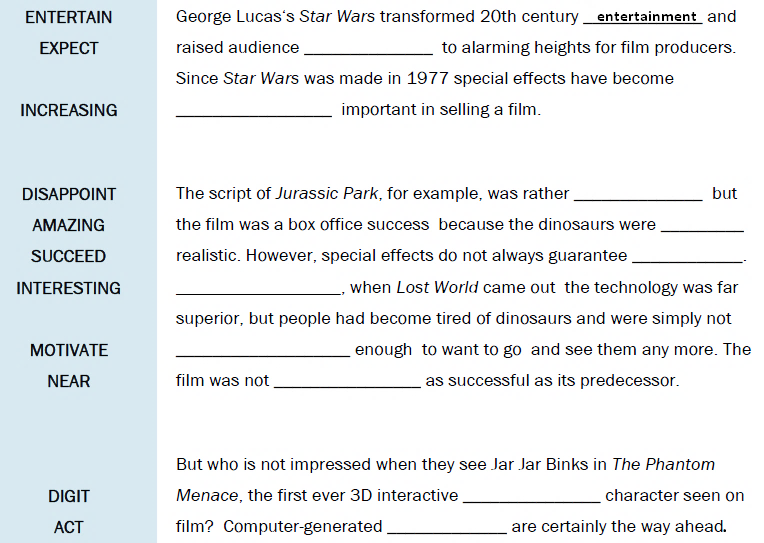 Round 6 (max 10 pts)Use the words in capitals to form a word that fits into the space next to it!
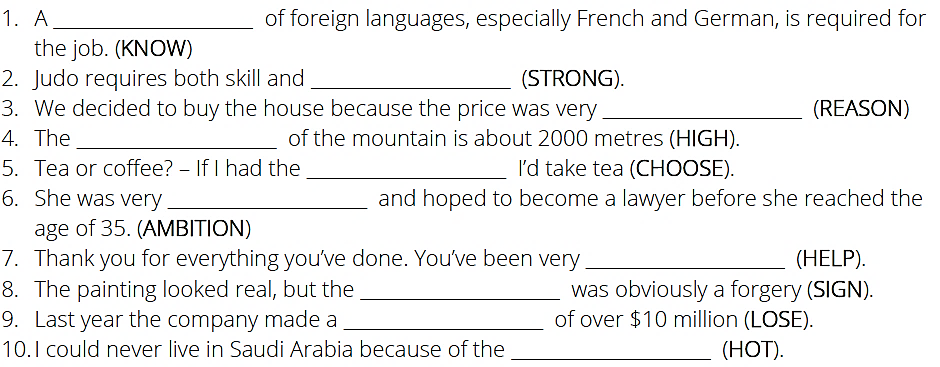 Round 7 (max 10 pts)Use the words in capitals to form a word that fits into the space next to it!
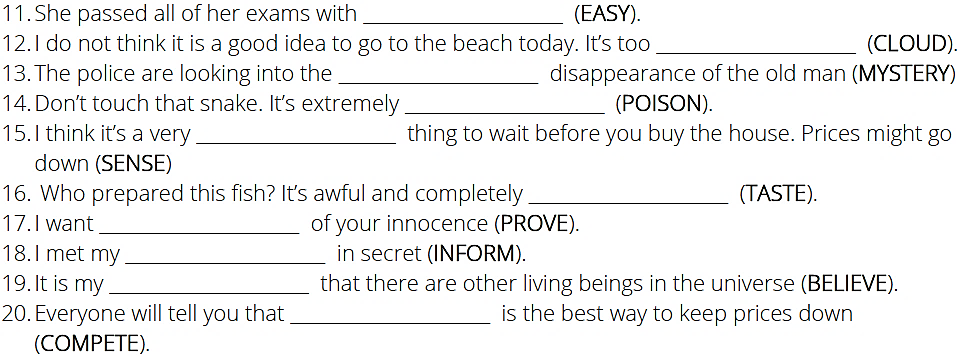 Round 8 (max 10 pts)Use the words in capitals to form a word that fits into the space next to it!
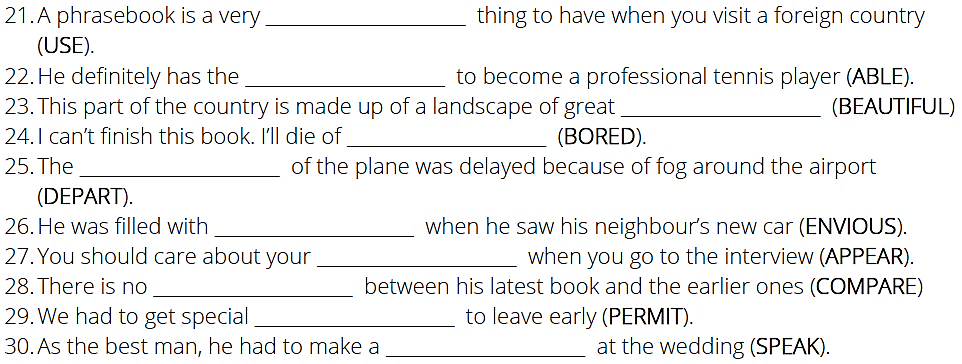 Round 9 (max 10 pts)This is a text about shopping. Use the words given in capital letters to form a word that fits into the gap.
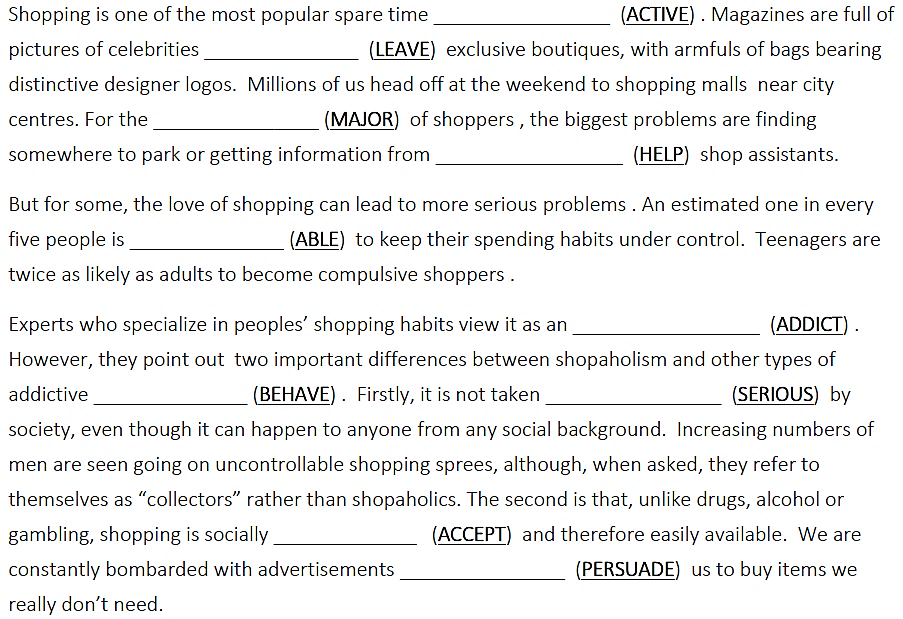 Round 10 (max 10 pts)This is a text about cars. Use the words in capitals to form a word that fits into the space next to it!
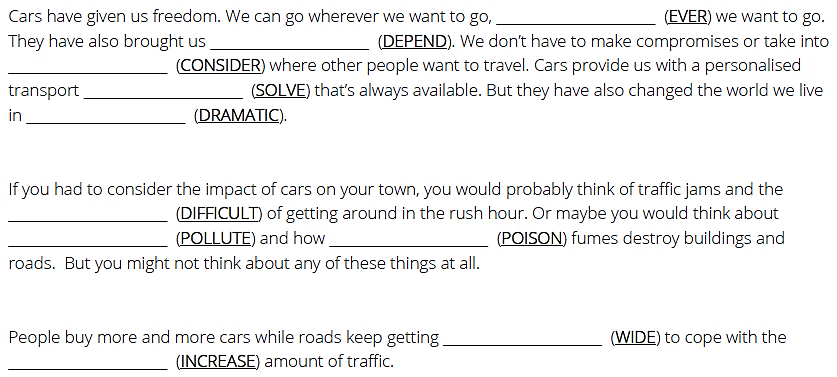 Round 11 (max 10 pts)This is a continuation of the text about cars. Use the words in capitals to form a word that fits into the space next to it!
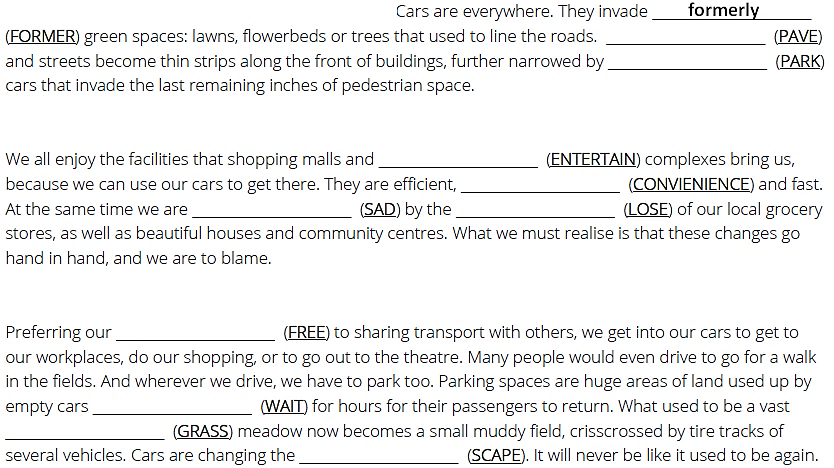 Round 12 (max 15 pts)This is a text about the environment. Use the words in capitals to form a word that fits into the space next to it!
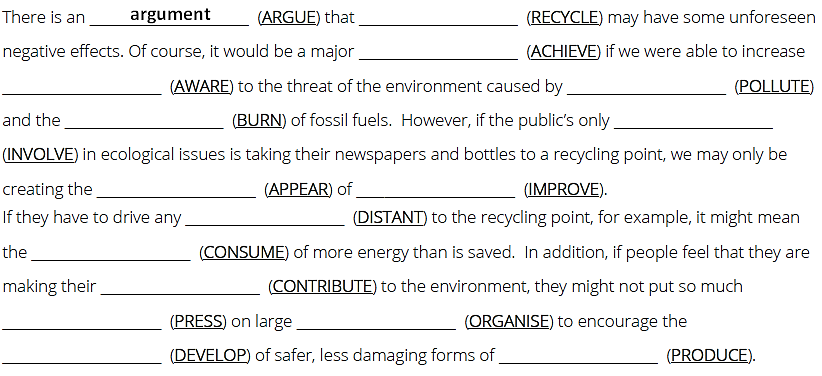 Round 13 (max 10 pts)Use the words in capitals to form a word that fits into the space next to it!
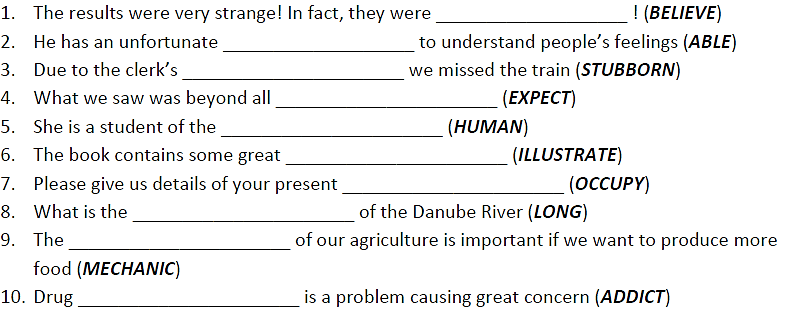 Round 14 (max 10 pts)Use the words in capitals to form a word that fits into the space next to it!
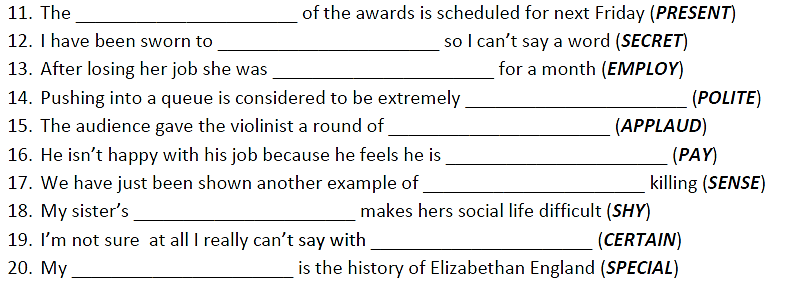 Round 15 (max 10 pts)Use the words in capitals to form a word that fits into the space next to it!
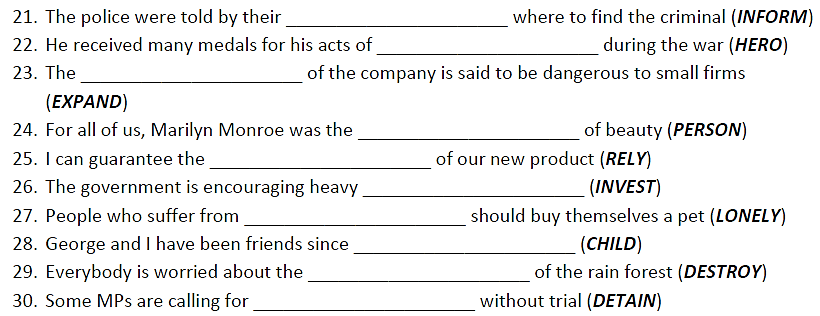 Who are the winners?